大中票券債券市場展望雙週報
2022/08/22
Peter Tsai
市場回顧
最近二週，美公債10y利率呈現緩步走揚的趨勢。雖然部分經濟數據進一步出現放緩跡象，但就業市場數據仍佳，給予FED繼續升息的空間。另有部分FED官員講話鷹派，利率受影響而上漲。上週五美債10y利率收在2.9721%。台灣公債利率仍以橫向整理為主，交易量低，市場交易商操作偏觀望。上週，10y利率收在1.2202%，5y收在1.12%。
歐債十年期利率走勢圖
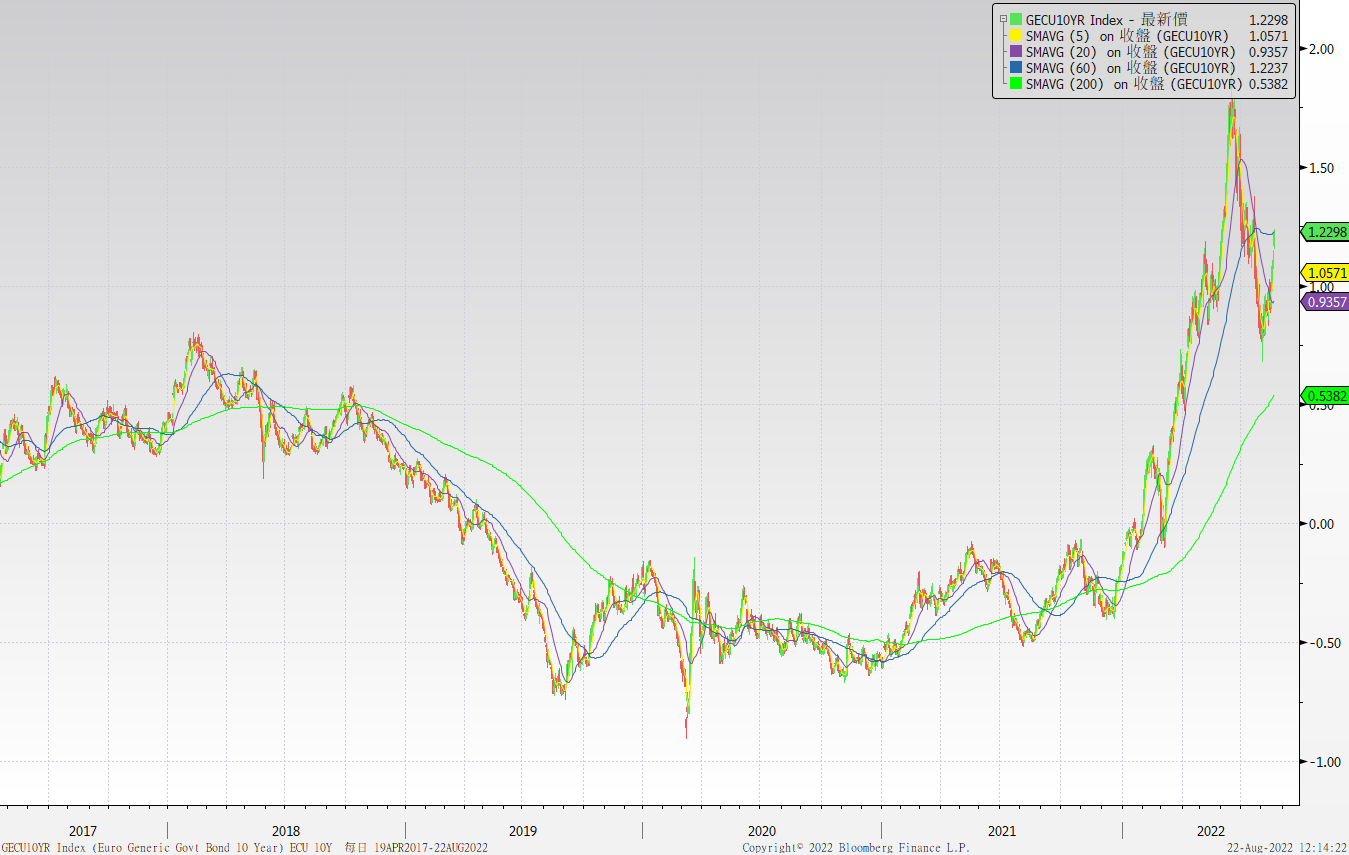 美債十年期利率走勢圖
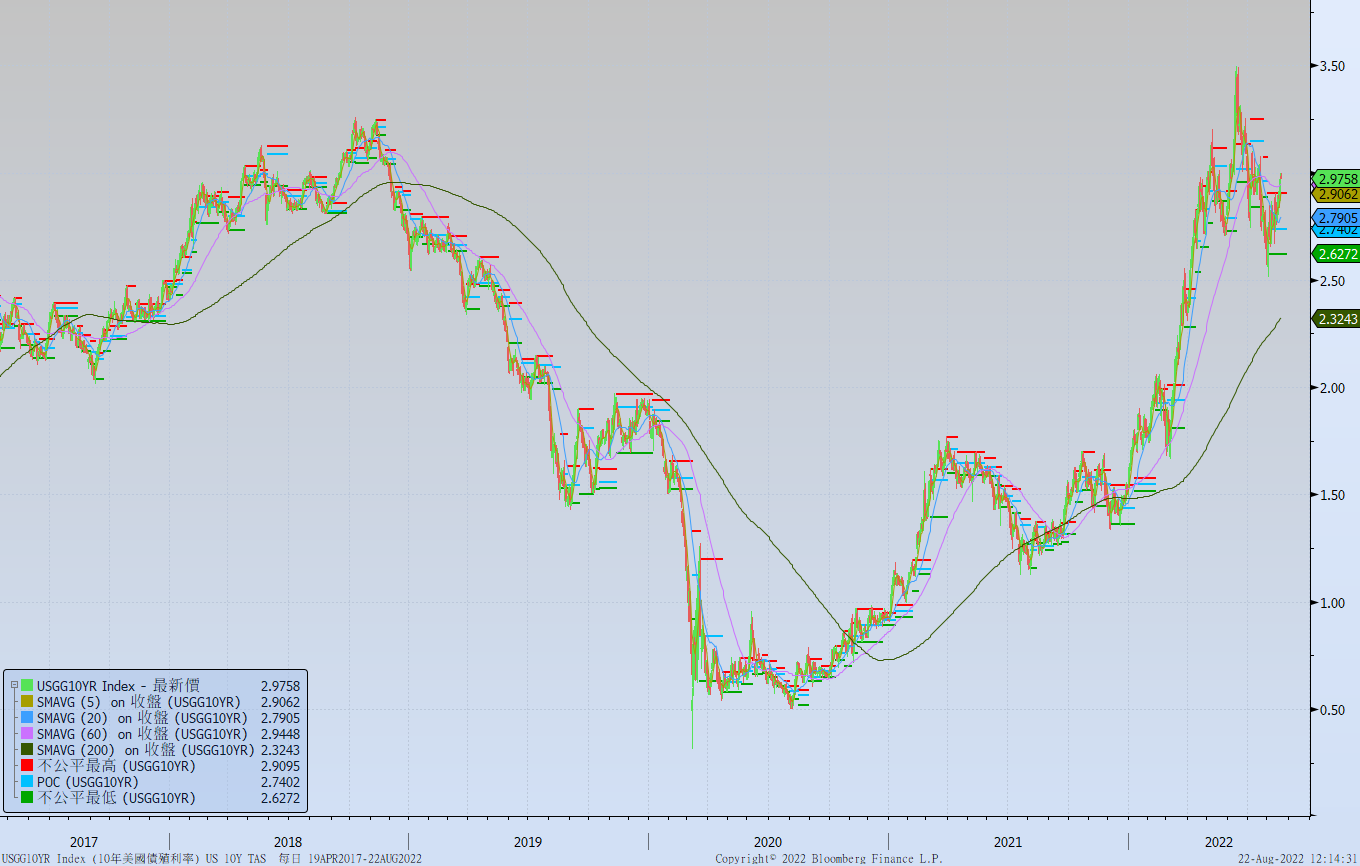 日債十年期利率走勢圖
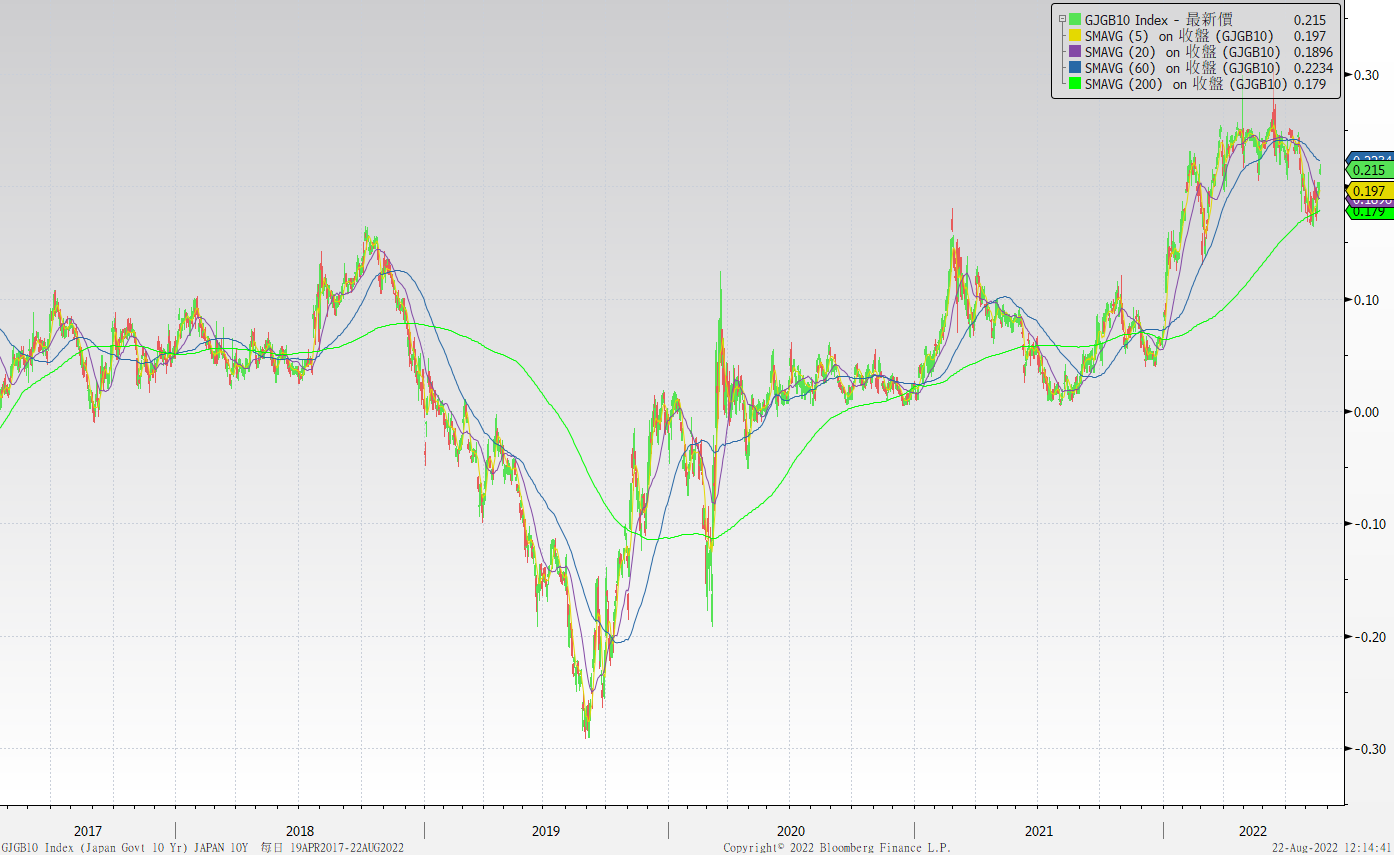 台債十年期利率走勢圖
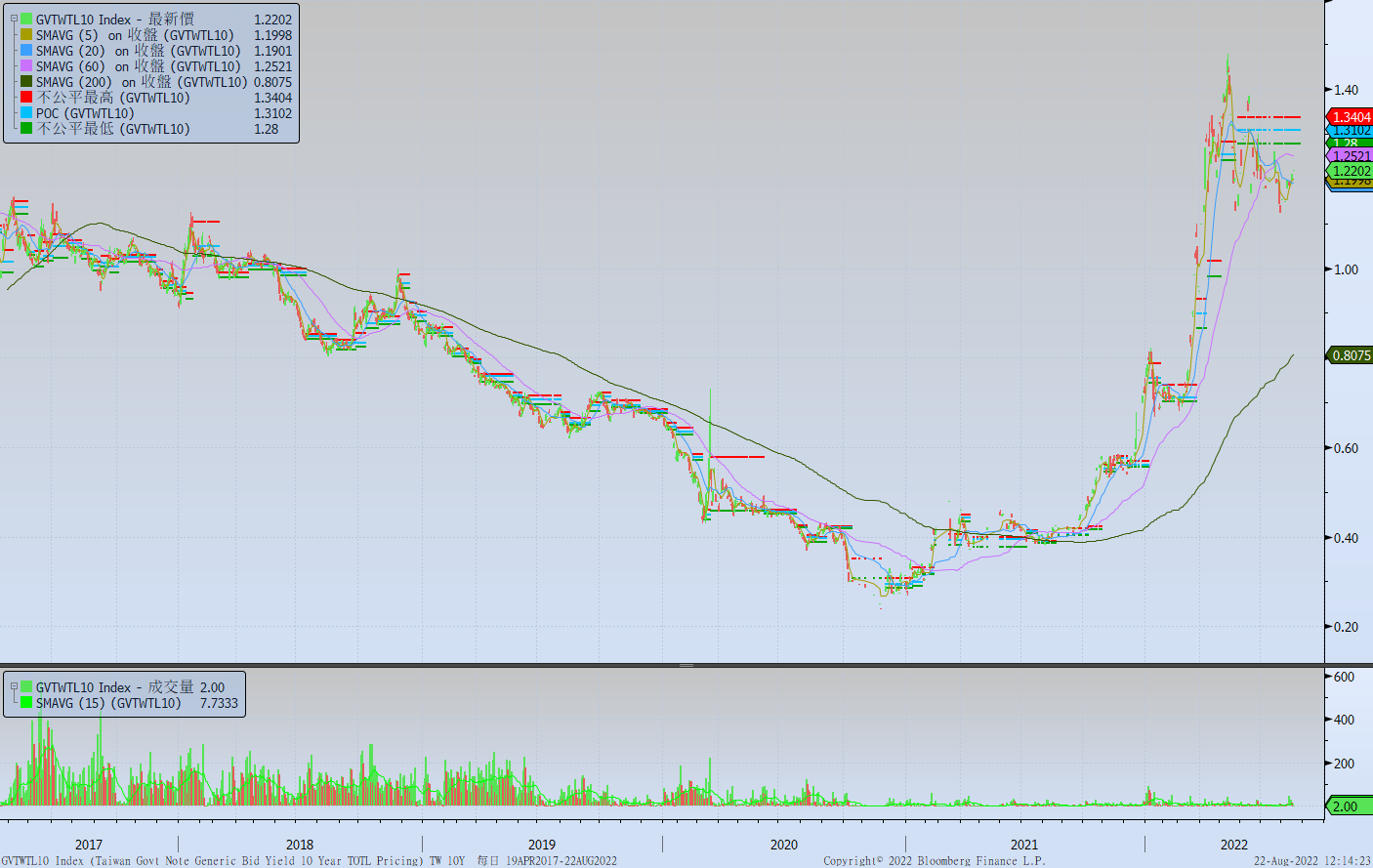 主要國家殖利率曲線
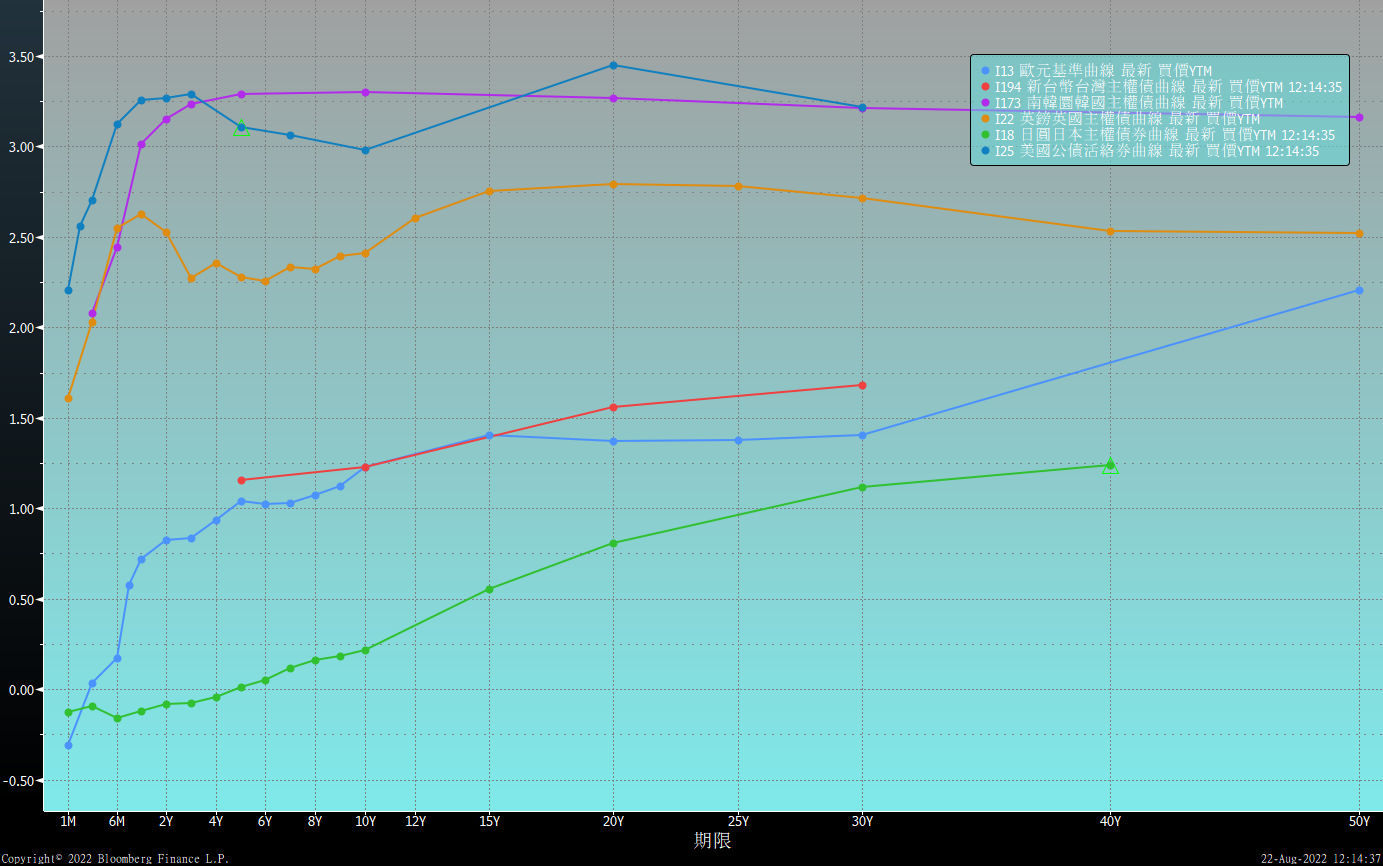 原物料指數
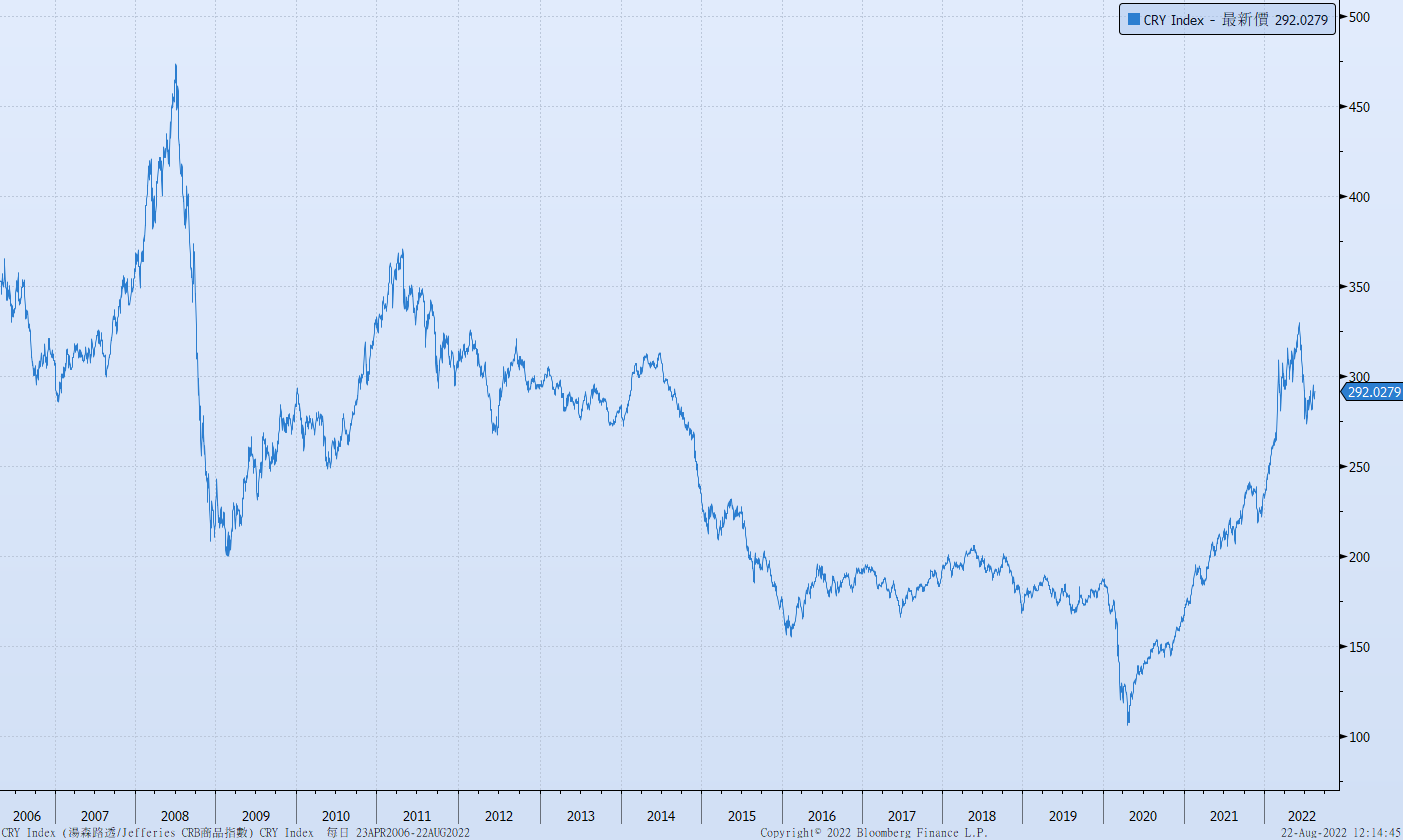 美國GDP成長率
密大消費信心
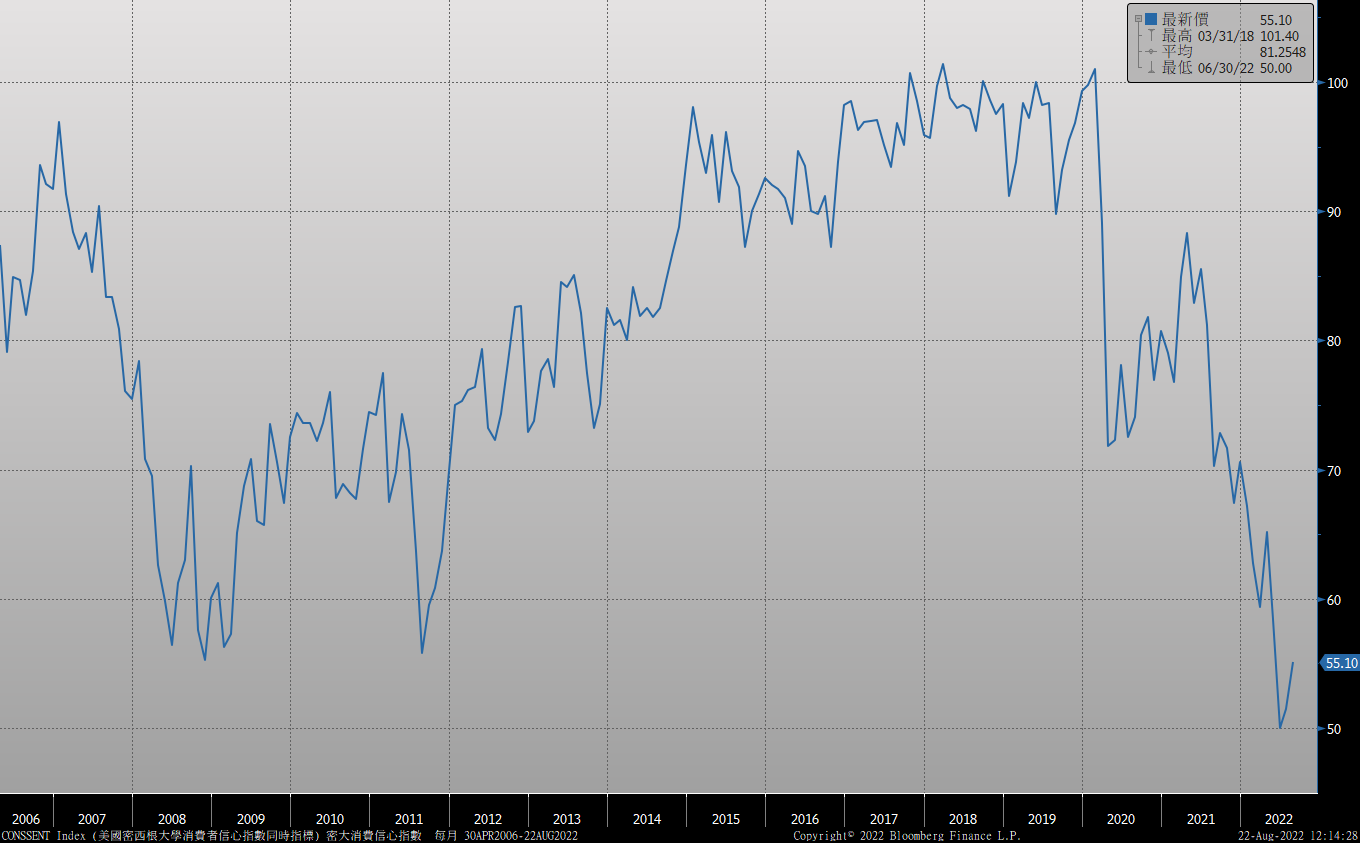 美國個人消費支出核心平減指數 經季調(年比)
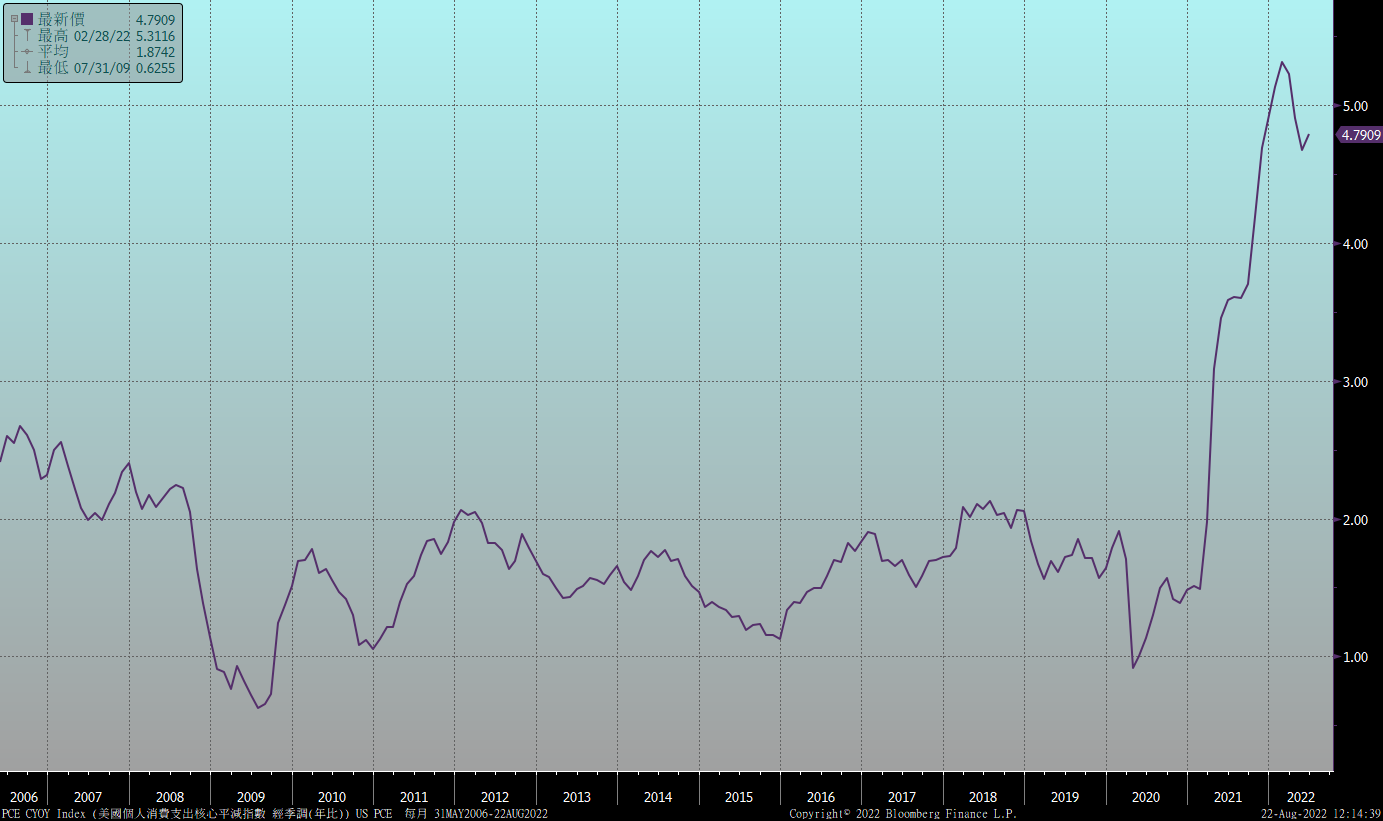 美國就業情況
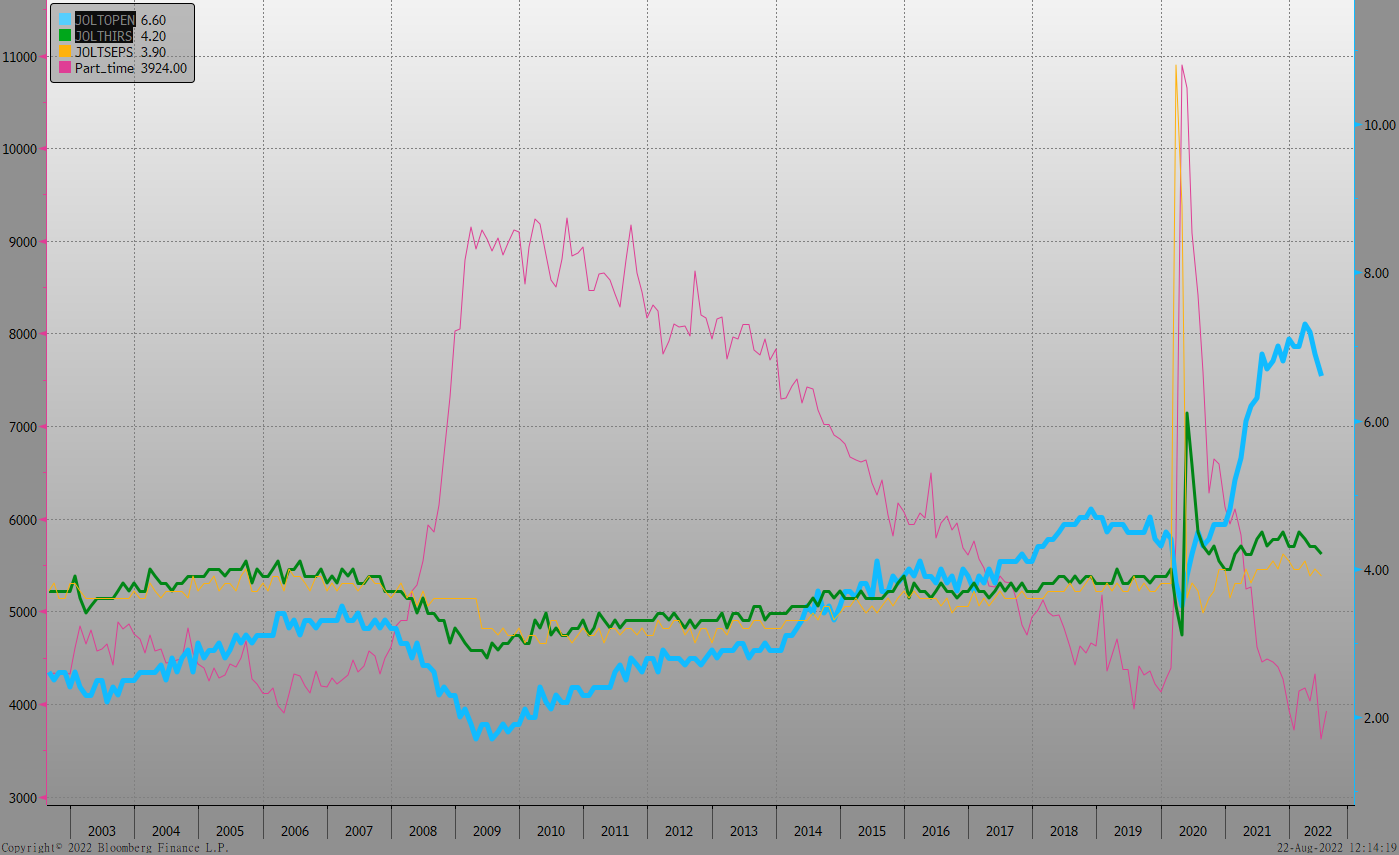 美國非農就業人數
美國新屋及成屋銷售
ISM指數
LIBOR OIS
經濟數據預報
市場展望
從利率走勢看，美債10y利率月線上升而季線趨勢亦逐漸轉為向上，但3.0%整數關卡應該不易突破，預估利率走勢偏向整理的格局。
經濟數據方面，即將公布德國8月IFO企業景氣指數，美國7月新屋銷售、7月成屋待完成銷售、7月耐久財訂單。目前估FED在9月將升息二碼，但3碼的傳聞也有。聯準會短期不在意經濟數據變差，對抗通膨的態度堅定，升息路徑至年底幾乎不變。美債10y利率區間暫看2.70%~3.10%。台債市場，10y公債利率仍受美債影響，在RP成本逐漸攀高後，市場交易清淡，偏向觀望。